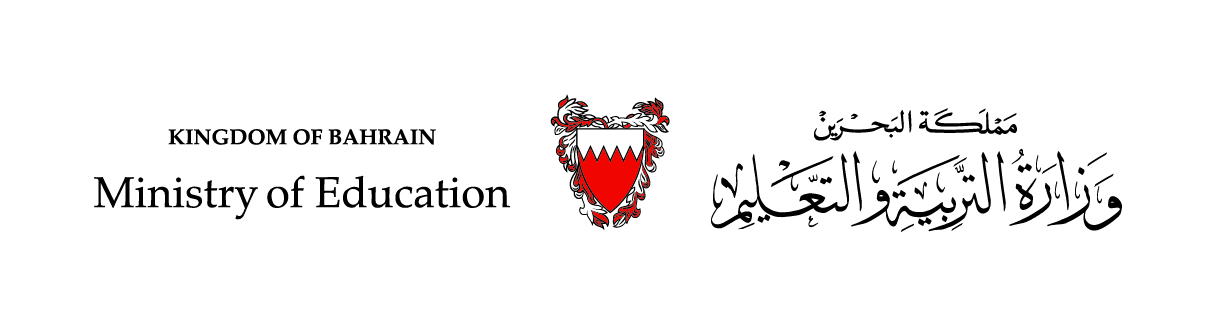 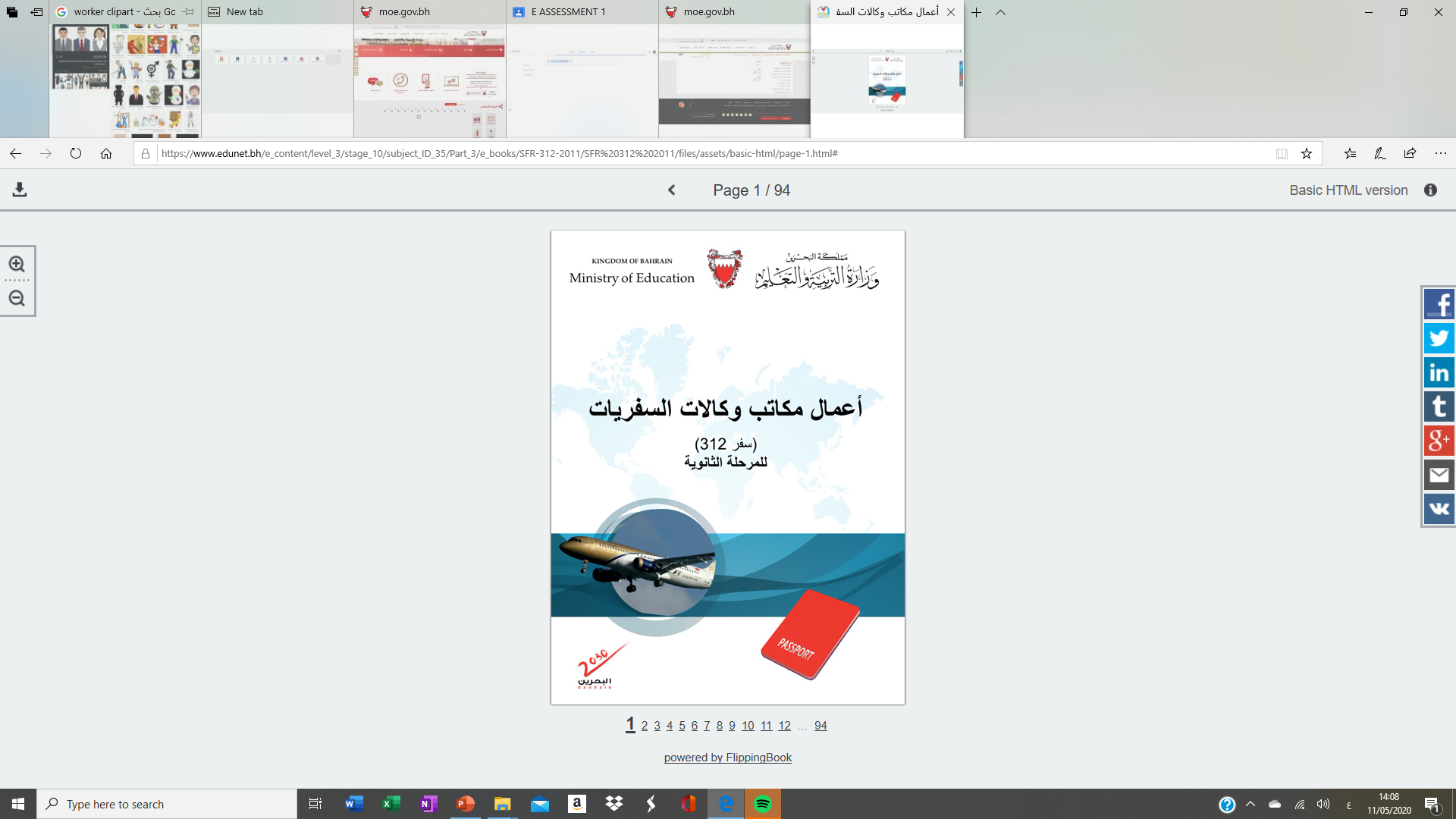 أعمال مكاتب وكالات السفرياتالحجوزات(1)سفر 312
مقرر اختياري غير ملزم/ المسار التجاري
وزارة التربية والتعليم –الفصل الدراسي الثاني 2020-2021م
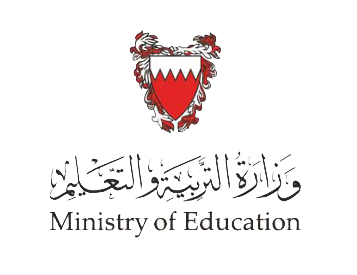 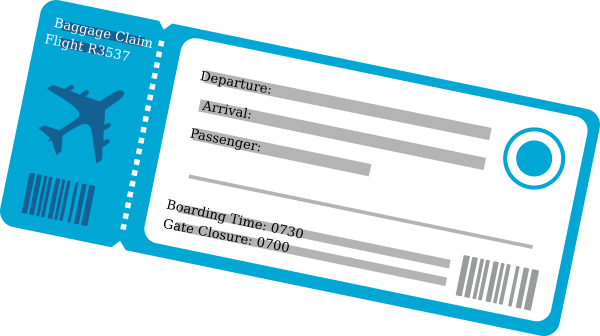 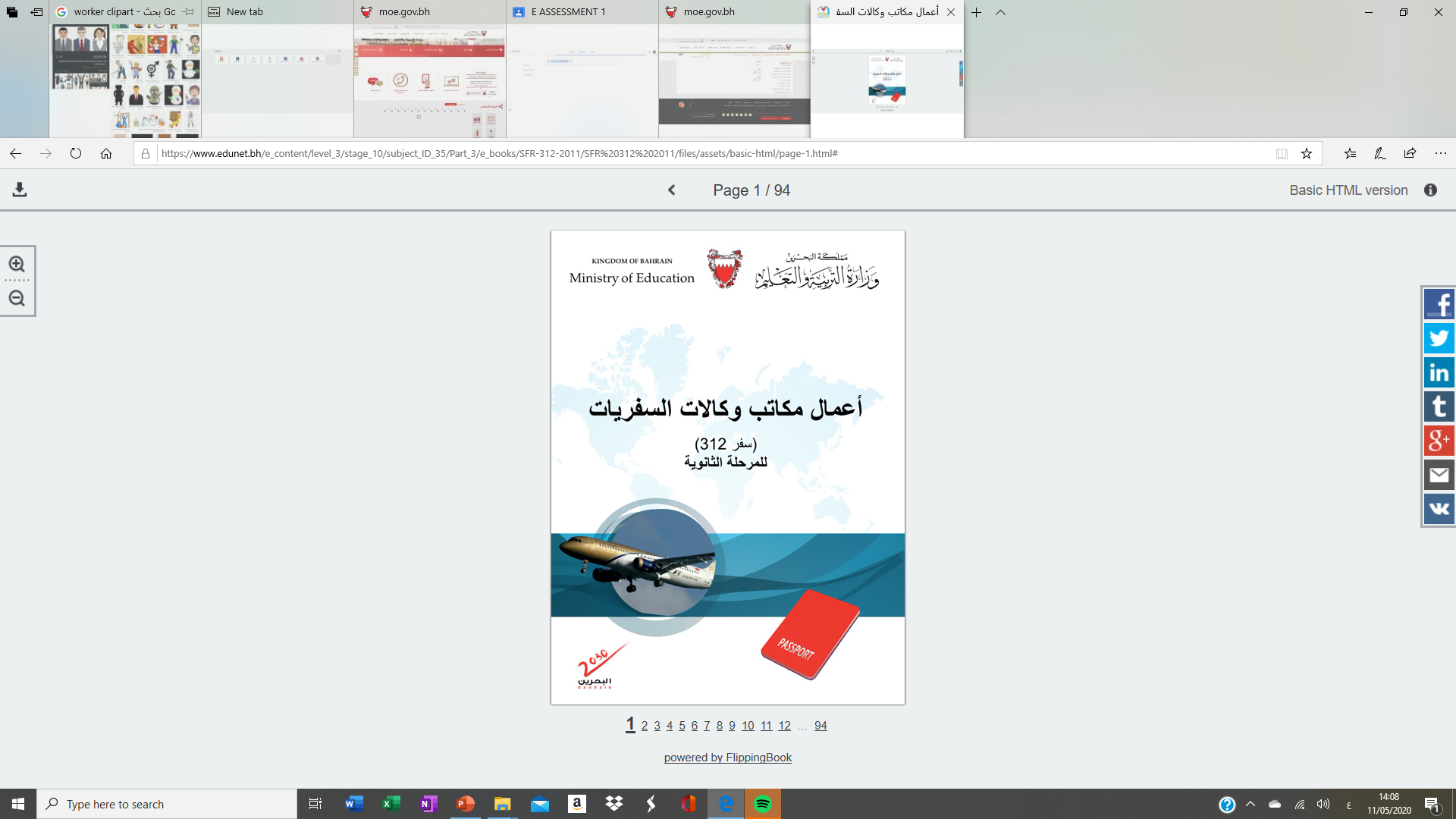 الوحدة الثانية
الحجوزات(1)
صفحات 36-38
وزارة التربية والتعليم –الفصل الدراسي الثاني 2020-2021م
الوحدة  الوحدة الثانية:  الحجوزات  (1)                                                      أعمال مكاتب وكالات السفريات                                 سفر 312
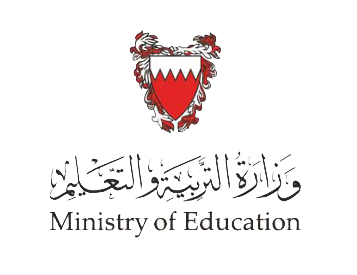 أهداف الوحدة
يُتوقَع من الطالب بعد دراسة هذا الفصل أن:
يعرف الحجوزات وأهم بياناتها.
يوضح أسباب تغير جدول الرحلات.
يفسر كيف تتحكم شركات الطيران في مقاعد الرحلات.
وزارة التربية والتعليم –الفصل الدراسي الثاني 2020-2021م
الوحدة  الوحدة الثانية:  الحجوزات  (1)                                                      أعمال مكاتب وكالات السفريات                                 سفر 312
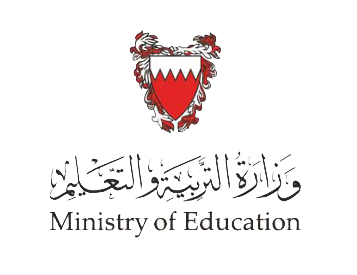 الحجوزات
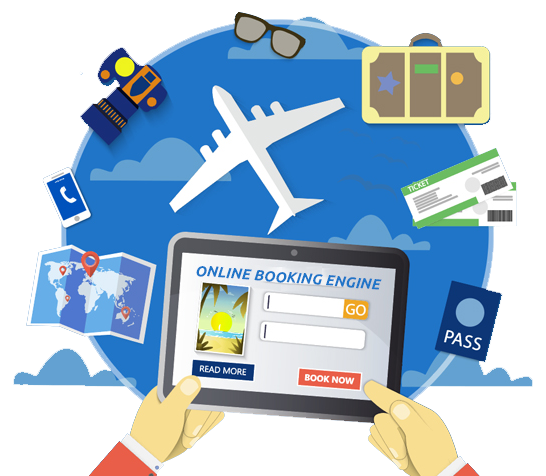 بحلول النصف الثاني من عام 2008م أعلن الاتحاد الدولي للنقل الجوي (أياتا) بتحول كافة شركات الطيران العالمية إلى العمل بنظام الحجوزات الإلكترونية بنسبة 100%.

تهدف مبادرة الاتحاد والتي تحمل شعار «تبسيط استراتيجية العمل» إلى خفض التكاليف وتعزيز كفاءة استعمال التقنيات الحالية.
مزايا النظام تتمثل في نمو الإنتاجية وانخفاض تكاليف العمليات التشغيلية لديها.
يقصد بالحجوزات تدوين بيانات محدده تتعلق بالمسافر في جهاز شركات الطيران المعنية على الرحلات المتوافرة. وتشمل الحجوزات، المقاعد، وخدمات أخرى اختيارية مضافة، مثل وجبة خاصة للنباتيين.
وزارة التربية والتعليم –الفصل الدراسي الثاني 2020-2021م
الوحدة  الوحدة الثانية:  الحجوزات (1)                                                       أعمال مكاتب وكالات السفريات                                 سفر 312
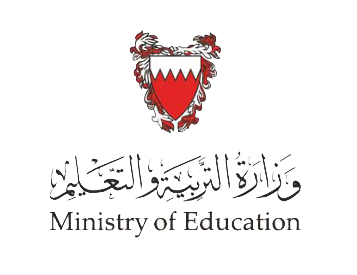 بيانات الحجوزات في الأجهزة الآلية
اسم المسافر(اسم العائلة/ الاسم الأول واللقب).
أرقام الرحلات، الدرجة، التواريخ، من وإلى ووضع الحجوزات وما طرأ عليها من تغيير. 
رمز للشخص أو الوكيل الذي قام بالحجوزات.
أرقام الهواتف الخاصة بالمسافرين في مكان الإقامة ووجهة السفر واسم وكالة السفر ورقم هاتفها.
حجوزات مقاعد أو فنادق أو سيارات مؤجرة.
أرقام الحجوزات والوجبات  الخاصة (مثل وجبات النباتيين).
عضوية المسافر الدائم للمشتركين في هذا البرنامج.
أرقام التذاكر وتفاصيلها متى ما أصدرت.
ملاحظات عامه.
وزارة التربية والتعليم –الفصل الدراسي الثاني 2020-2021م
الوحدة  الوحدة الثانية:  الحجوزات(1)                                                        أعمال مكاتب وكالات السفريات                                 سفر 312
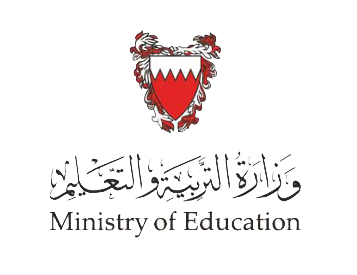 الحجوزات
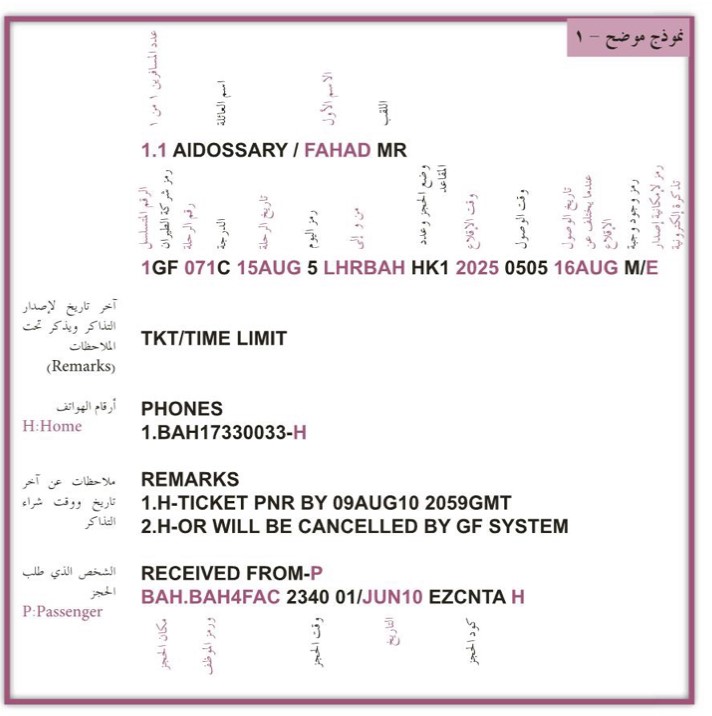 بعد انتهاء السفر تحتفظ شركات الطيران بهذه الحجوزات إما في نفس الجهاز الآلي أو في جهاز آخر حتى يتم الرجوع إليها في حالة وجود استفسارات أو شكاوي.
وزارة التربية والتعليم –الفصل الدراسي الثاني 2020-2021م
الوحدة  الوحدة الثانية:  الحجوزات (1)                                                       أعمال مكاتب وكالات السفريات                                 سفر 312
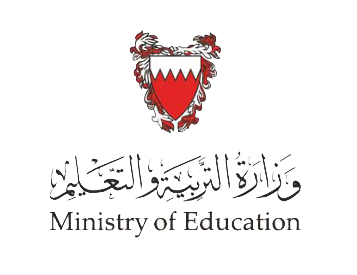 الحجوزات
الرحلات والدرجات:
تقوم الشركات بتغيير جداول رحلاتها في حال :

عدم تواجد الطائرات نظرًا إلى صيانتها. 
صيانة المطارات.
تلبية لمتطلبات السوق.
تحسين الأوقات إذا لزم.
مواكبة جدول الحركة بالمطارات.
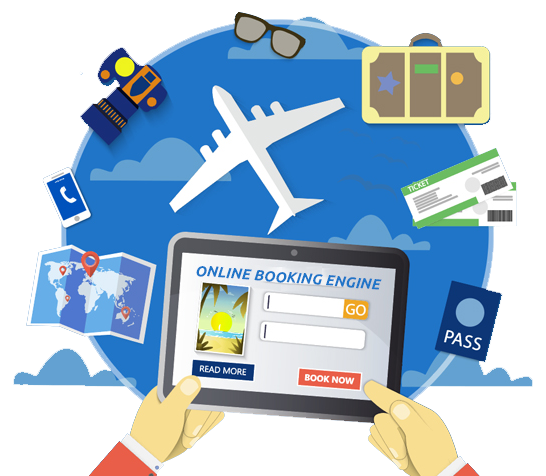 وزارة التربية والتعليم –الفصل الدراسي الثاني 2020-2021م
الوحدة  الوحدة الثانية:  الحجوزات (1)                                                       أعمال مكاتب وكالات السفريات                                 سفر 312
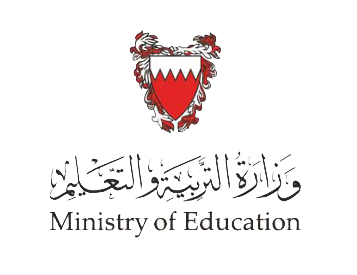 الحجوزات
التحكم في مقاعد الرحلات:
تتيح الدرجات الأساسية والفرعية المجال لشركات الطيران التحكم في عدد المقاعد المتوافرة للبيع على كل درجه بحسب سعرها وبذلك يمكن تطبيق مبدأ العرض والطلب وتحسين المبيعات. 
وفي الغالب ما تكون المقاعد متوافرة على درجات الأسعار المنخفضة متى ما كان تاريخ السفر بعيدًا أو أثناء الشتاء، أما في الصيف وكلما اقترب موعد السفر فإن المقاعد لا تكون متوافرة وإن توفرت فتكون أسعارها بين المعتدلة والمرتفعة.
وزارة التربية والتعليم –الفصل الدراسي الثاني 2020-2021م
الوحدة  الوحدة الثانية:  الحجوزات   (1)                                                     أعمال مكاتب وكالات السفريات                                 سفر 312
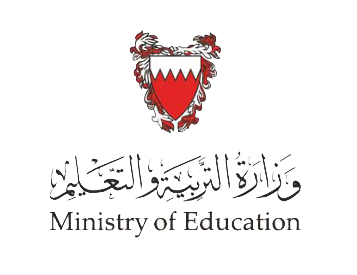 ؟
التقويم
1. تقوم شركات الطيران بتغيير جداول رحلاتها بسبب صيانة المطارات.
خطأ
صح
وزارة التربية والتعليم –الفصل الدراسي الثاني 2020-2021م
الوحدة  الوحدة الثانية:  الحجوزات (1)                                                       أعمال مكاتب وكالات السفريات                                 سفر 312
؟
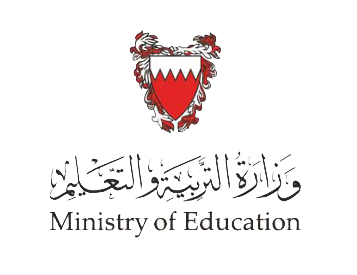 التقويم
2. حدد أهم البيانات الموجودة في الأجهزة الآلية للحجوزات؟
تأكد من إجابتك
وزارة التربية والتعليم –الفصل الدراسي الثاني 2020-2021م
الوحدة  الوحدة الثانية:  الحجوزات   (1)                                                     أعمال مكاتب وكالات السفريات                                 سفر 312
؟
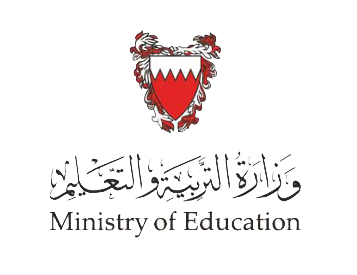 التقويم
3. ما أسباب تغيير وقت الرحلات في جداول الطيران؟
تأكد من إجابتك
وزارة التربية والتعليم –الفصل الدراسي الثاني 2020-2021م
الوحدة  الوحدة الثانية:  الحجوزات(1)                                                        أعمال مكاتب وكالات السفريات                                 سفر 312
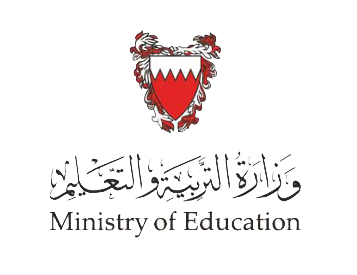 ؟
التقويم
4.  علل لما يأتي:
تقوم شركات الطيران بتغيير جداول رحلاتها متى ما تطلب الأمر ذلك.
ج:
احتفاظ شركات الطيران بالحجوزات في الجهاز الآلي بعد انتهاء السفر.
ج:
تأكد من إجابتك
وزارة التربية والتعليم –الفصل الدراسي الثاني 2020-2021م
الوحدة  الوحدة الثانية:  الحجوزات     (1)                                                   أعمال مكاتب وكالات السفريات                                 سفر 312
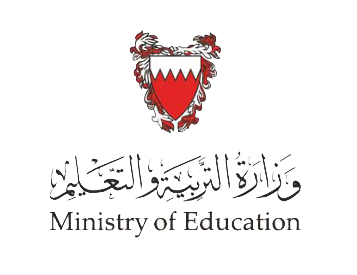 نهاية الدرس
شكراً لكم ،، وفقكم الله
وزارة التربية والتعليم –الفصل الدراسي الثاني 2020-2021م
الوحدة  الوحدة الثانية:  الحجوزات  (1)                                                      أعمال مكاتب وكالات السفريات                                 سفر 312
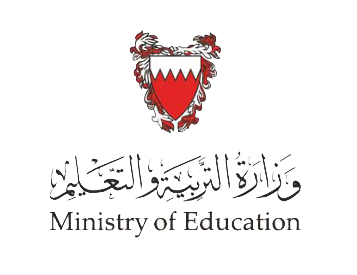 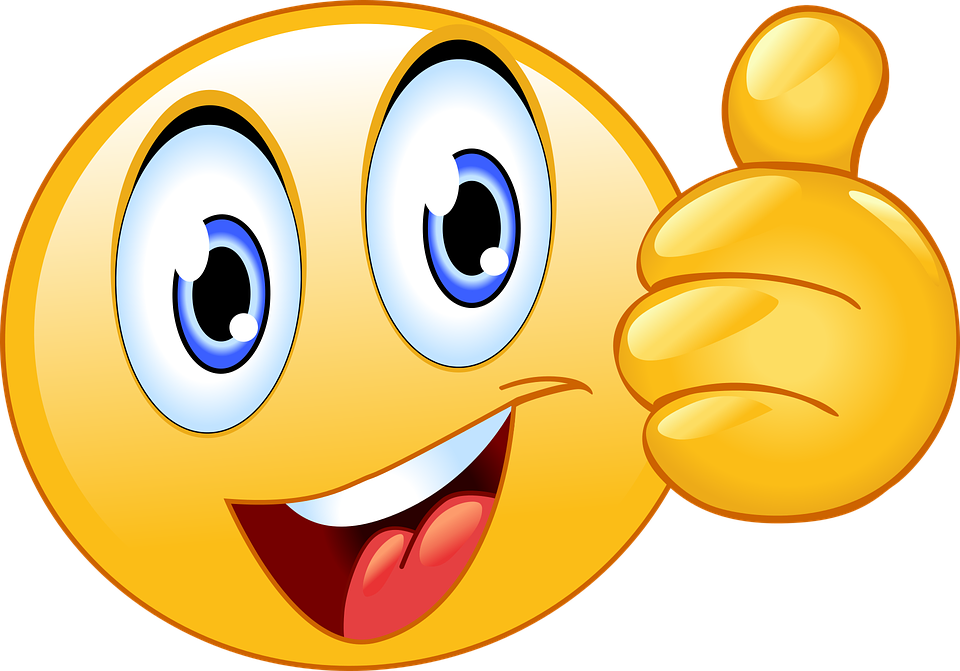 التالي
وزارة التربية والتعليم –الفصل الدراسي الثاني 2020-2021م
الوحدة  الوحدة الثانية:  الحجوزات(1)                                                        أعمال مكاتب وكالات السفريات                                 سفر 312
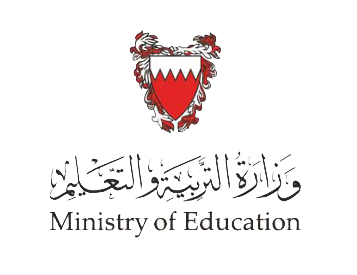 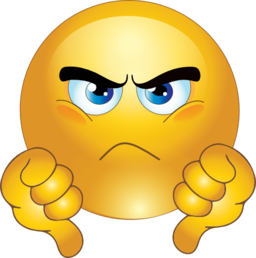 الرجوع
وزارة التربية والتعليم –الفصل الدراسي الثاني 2020-2021م
الوحدة  الوحدة الثانية:  الحجوزات   (1)                                                     أعمال مكاتب وكالات السفريات                                 سفر 312
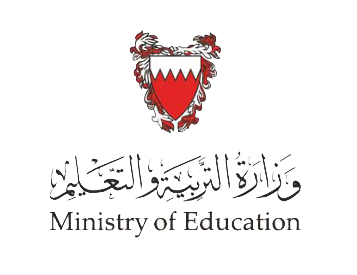 الإجابة
2. حدد أهم البيانات الموجودة في الأجهزة الآلية للحجوزات؟ 
أسم المسافر ( اسم العائلة ، الاسم الاول واللقب) / أرقام الرحلات / الدرجة 
أرقام الهواتف  الخاصة بالمسافرين / حجوزات مقاعد محددة أو فنادق أو سيارات  
أرقام الحجوزات والوجبات الصحية .........باقي البيانات في الكتاب صفحة رقم 36
التالي
وزارة التربية والتعليم –الفصل الدراسي الثاني 2020-2021م
الوحدة  الوحدة الثانية:  الحجوزات   (1)                                                     أعمال مكاتب وكالات السفريات                                 سفر 312
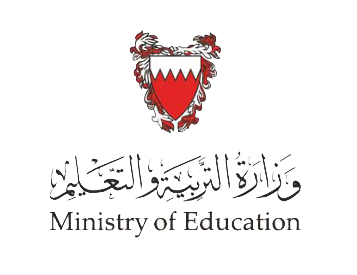 الإجابة
3. ما أسباب تغيير وقت الرحلات في جداول الطيران؟  
صيانة الطائرات.
متطلبات السوق.
صيانة المطارات.
تحسين الأوقات إذا لزم.   ص 37-38
التالي
وزارة التربية والتعليم –الفصل الدراسي الثاني 2020-2021م
الوحدة  الوحدة الثانية:  الحجوزات  (1)                                                      أعمال مكاتب وكالات السفريات                                 سفر 312
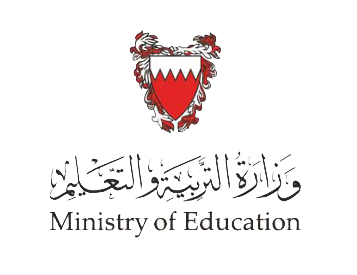 الإجابة
4.  علل لما يأتي:
تقوم شركات الطيران بتغيير جداول رحلاتها متى ما تطلب الأمر ذلك.
ج:  عدم تواجد الطائرات نظرًا لصيانتها.
احتفاظ شركات الطيران بالحجوزات في الجهاز الآلي بعد انتهاء السفر.
ج: حتى يتم الرجوع إليها في حالة وجود استفسارات أو شكاوي.
التالي
وزارة التربية والتعليم –الفصل الدراسي الثاني 2020-2021م
الوحدة  الوحدة الثانية:  الحجوزات (1)                                                       أعمال مكاتب وكالات السفريات                                 سفر 312